Psychology Transition 2021 Task 4
Aims:
To become familiar with the process of operant conditioning 
To reflect on how operant conditioning is used in everyday life
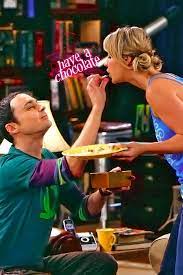 What is operant conditioning?
It is learning to behaviours based on the consequences of the behaviours 
B.F. Skinner coined the term and described the process (building on the work of Edward Thorndike)

Core Task 1: Answer the following questions while you watch this video: https://www.youtube.com/watch?v=NmZpabCYzhE
1. Classical conditioning which we studied a few weeks ago is learning via association, operant conditioning is learning via what? 
2. What is positive reinforcement?
3. What is negative reinforcement? 
4. What is positive punishment? 
5. What is negative punishment?
Core Task 1: Answers
Classical conditioning which we studied a few weeks ago is learning via association, operant conditioning is learning via what? 
Consequences of actions (reward and punishment)
2. What is positive reinforcement?
Being rewarded by being given some nice (addition of a positive stimulus)
3. What is negative reinforcement? 
Being rewarded by something not nice being taken away (removal of an unpleasant stimulus)
4. What is positive punishment? 
Being punished by being given something not nice (addition of an unpleasant stimulus)
5. What is negative punishment? 
Being punished by something you like being taken away from you (removal of a pleasant stimulus)
Core Task 2
Watch this clip from the Big Bang Theory  and explain how Sheldon  trained Penny using operant conditioning
Answer to Core Task 2
Every time Penny does something Sheldon approves of, he gives her chocolate
The chocolate is positive reinforcement for Penny 
She therefore continues to behave in ways that Sheldon has positively reinforced her to behave
Core Task 3: you now need to complete the Session Q quiz on Firefly 

Extension and optional tasks are on the following slides
Extension Task
Either:
Create a poster illustrating how operant conditioning can be used to help maintain social distancing
Create a stop-motion animation of an example of operant conditioning

Send your work to lglanville@lpgs.bromley.sch.uk
Optional task
Watch one of these interviews with B.F. Skinner 

https://www.youtube.com/watch?v=rDi9VdEzpeI 

https://www.youtube.com/watch?v=5ir5znnr4Ok